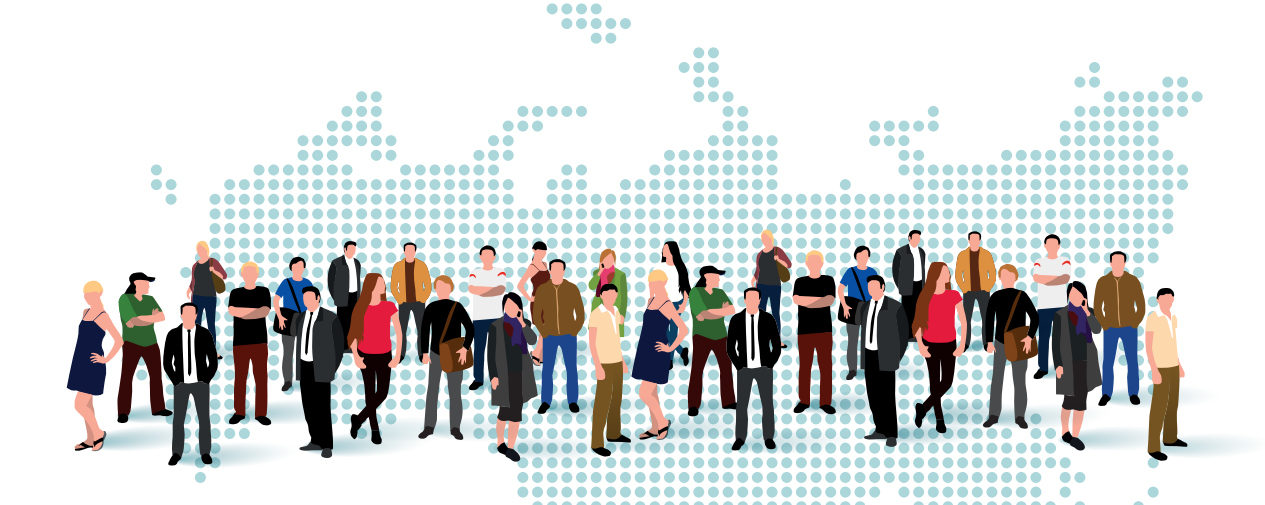 Подтверждение статуса предпенсионера территориальными органами ПФР
Заместитель начальника управления ПФР
УПФР в г. Сыктывкаре Республики Коми 
(межрайонное)
Лодыгина Светлана Витальевна

Сыктывкар, февраль 2019 г.
Новая функция территориальных органов ПФР
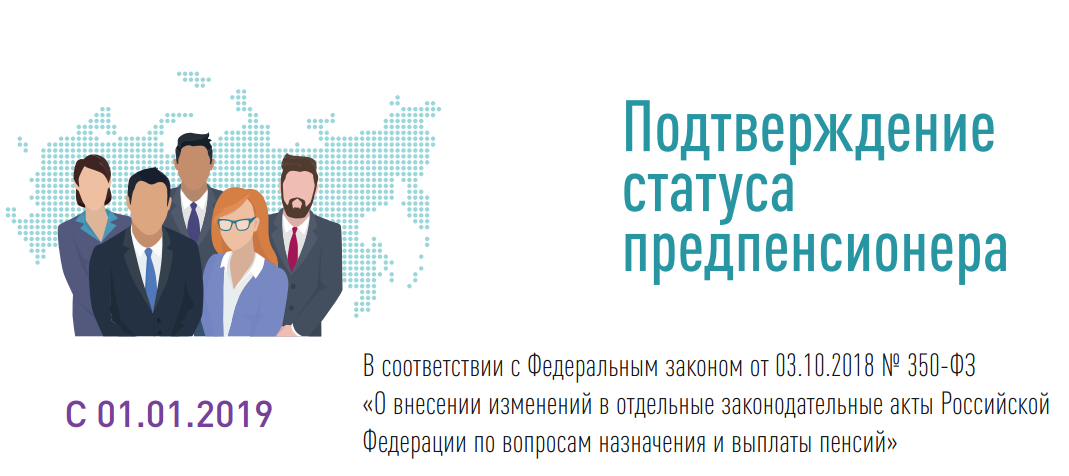 [Speaker Notes: Федеральным законом 350-ФЗ вводится новая категория граждан – предпенсионеры. Данная категория введена с целью обеспечения мерами соц. поддержки лицам, которые подпадают под новое правовое регулирование – под новый пенсионный возраст.]
Критерий отнесения граждан к лицам предпенсионного возраста с учетом позиции Минтруда России
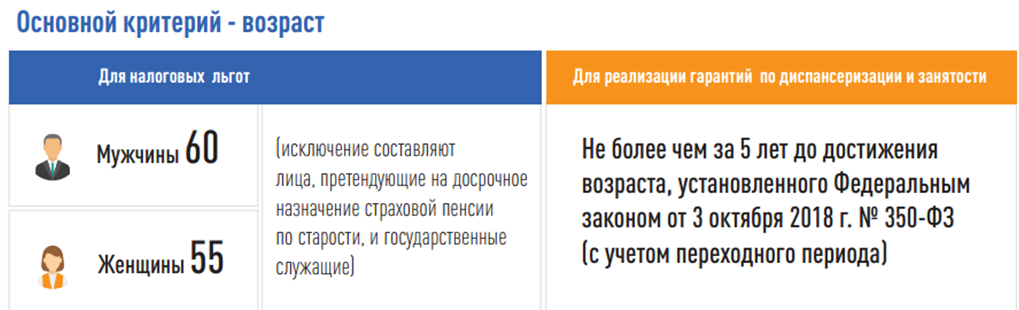 55
50
[Speaker Notes: Понятие «кто является предпенсионерами» в законах различное. На федеральном уровне выделяют 2 основные  группы: 1. Граждане предпенсионного возраста в соответствии с законом о занятости населения и Трудовым кодексом. Для Центра занятости – выплата пособия по безработице, по трудовому законодательству – освобождение от работы на 2 раб дня с сохранением з/пл для прохождения диспансеризации.
Понятие по ЦЗ и ТК практически одинаковые – в течении 5 лет до наступления возраста, дающего право на страховую пенсию по старости, в том числе назначаемую досрочно. 

2. Граждане предпенсионного возраста в соответствии с налоговым кодексом - Для лиц предпенсионного возраста, соответствующих определенным законодательством РФ условиям, необходимым для назначения пенсии на 31 декабря 2018 года, предусмотрено право на налоговый вычет. Во всех случаях это М- 55 лет и Ж- 50]
Критерий отнесения граждан, постоянно проживающих в северных регионах и выехавшим из районов севера*
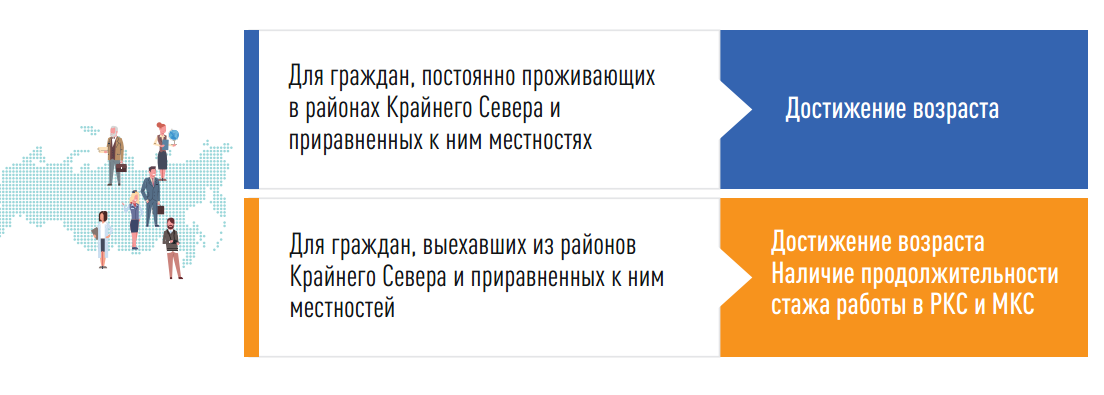 Страховой стаж – 25 лет
РКС – 15 лет
МКС – 20 лет
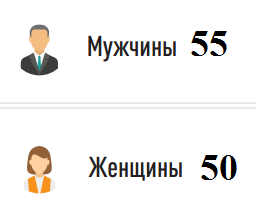 Страховой стаж – 20 лет
РКС – 15 лет
МКС – 20 лет
*Для предоставления льгот по центру занятости и Трудовому кодексу
[Speaker Notes: Преимущественно для нашего региона в основной массе у нас граждане, претендуют на досрочную пенсию по старости. Статус предпенсионера для граждан, постоянно проживающих в северных районах  мы будем относить граждан, которые достигли возраста ( М- 55, Ж – 50), без дополнительных условий. Для граждан которые выехали из северных регионов по ним статус «предпенсионера» мы будет считать достижение возраста и наличие требуемой продолжительности стажа работы на севере.]
Таблица определения предпенсионного возраста для мужчин, которые постоянно проживают в  северных регионах, а также для граждан, которые ранее работали в северных регионах, но теперь там не проживают и имеют требуемую продолжительность стажа работы в северных регионах*
*Для предоставления льгот по центру занятости и Трудовому кодексу
[Speaker Notes: В 2019 году мужчины - северяне достигшие возраста 51 год, это мужчины – 1964-1968 г.р. будут относится к лицам предпенсионного возраста. По данной таблице мужчины 1967, 1968 г.р. являются предпенсионерами больше чем 5 лет. Это не опечатка. Это позиция согласована Митрудом России с учетом переходных положений. Вывод: М 1968 будут находится в статусе предпенсионера до 2028 года. – 9 лет. (только для ЦЗ и ТК).]
Таблица определения предпенсионного возраста для женщин (не имеющих детей и имеющих одного ребенка, которые постоянно проживают в  северных регионах, а также для граждан, которые ранее работали в северных регионах, но теперь там не проживают и имеют требуемую продолжительность стажа работы в северных регионах*
*Для предоставления льгот по центру занятости и Трудовому кодексу
[Speaker Notes: Если говорить о женщинах-северянах (не имеющих детей и имеющие 1 ребенка). То в 2019 году предпенсионерами будут являться Ж 1969-1973 г.р. Опять же Ж 1972 и 1973 г.р. Будут являться предпенсионерами больше чем 5 лет.]
Критерий отнесения матерей к лицам предпенсионного возраста*
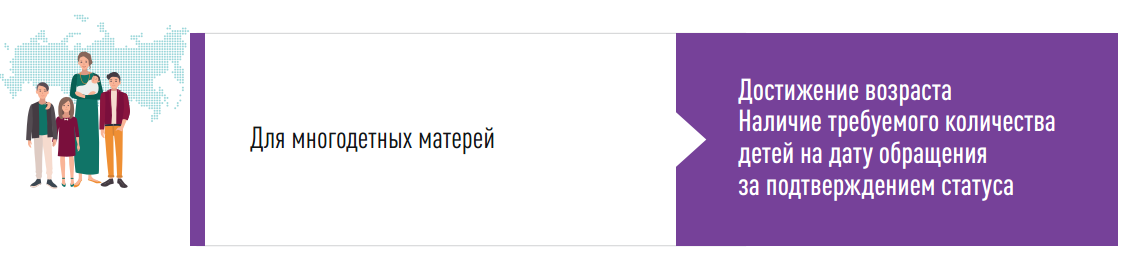 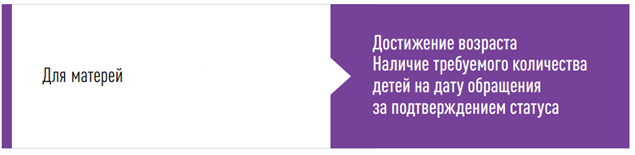 *Для предоставления льгот по центру занятости и Трудовому кодексу
[Speaker Notes: Для женщин не имеющих северный стаж для отнесения их к статусу предпенсионера необходимо достижение возраста и наличие количества детей на дату обращения за подтверждением статуса. Мамочки имеющие 3, 4 детей без северного стажа.]
Таблица определения предпенсионного возраста для женщин, имеющих 2 и более детей, которые претендуют на досрочное назначение страховой пенсии по старости, к лицам предпенсионного возраста*
*Для предоставления льгот по центру занятости и Трудовому кодексу
[Speaker Notes: Женщины - северяне, имеющие 2 и более детей и претендующие на досрочное назначение страховой пенсии по старости будут относится к предпенсионерам, если в распоряжении ПФР имеются сведения о детях, требуемый северный стаж. В 2019 это Ж достигшие 45 лет, 1970-1974 г.р.]
Критерий отнесения граждан, претендующих на досрочное назначение страховой пенсии по старости (спискок № 1, список № 2 и др.), к лицам предпенсионного возраста *
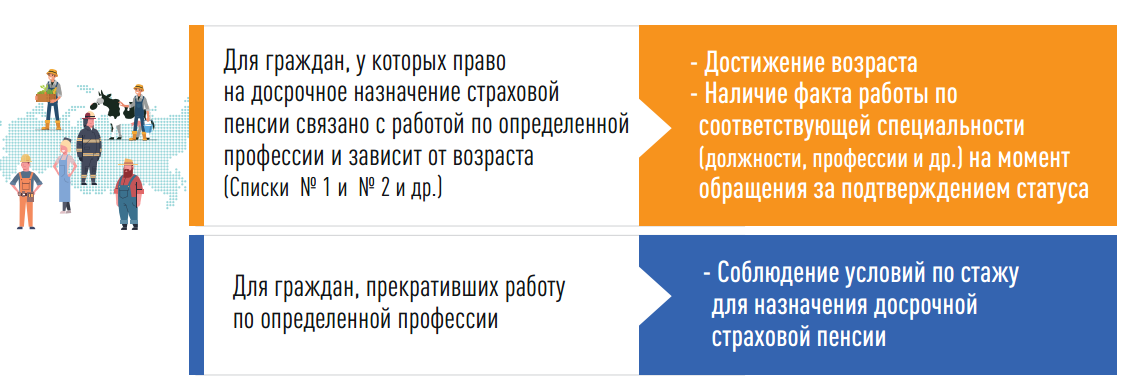 *Для предоставления льгот по центру занятости и Трудовому кодексу
[Speaker Notes: В отношении других лиц, у которых право на досрочное назначение страховой пенсии связано с работой по определенной профессии (Списки № 1 и № 2 и др.), а также одновременно зависит от возраста, необходимыми условиями для подтверждения статуса предпенсионера являются достижение предпенсионного возраста и факт работы по соответствующей специальности (должности, профессии и др.) на момент обращения за подтверждением статуса. Если гражданин ранее работал на соответствующих видах работ, дающих право на досрочное назначение страховой пенсии по старости, а затем прекратил, то в данном случае требуется соблюдение стажевых условий для назначения досрочной страховой пенсии.]
Критерий отнесения граждан, претендующих на досрочное назначение страховой пенсии по старости (педагогические и др.), к лицам предпенсионного возраста*
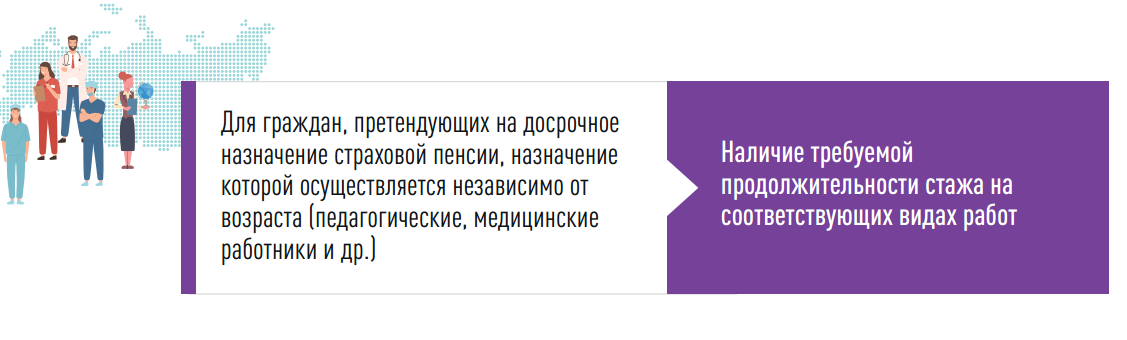 *Для предоставления льгот по центру занятости и Трудовому кодексу
[Speaker Notes: Для граждан, претендующих на досрочное назначение страховой пенсии, назначение которой осуществляется независимо от возраста (к примеру, педагогические и медицинские работники), для получения статуса предпенсионера применяется только условие - наличие требуемой продолжительности стажа на соответствующих видах работ.]
Кому территориальные органы ПФР могут представлять информацию о статусе предпенсионера для назначения льгот
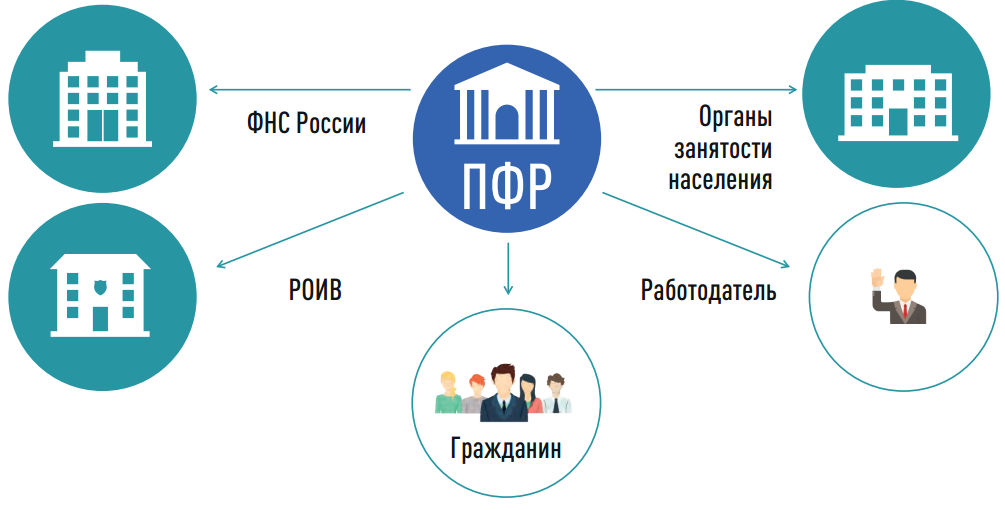 Способы предоставления необходимой информации
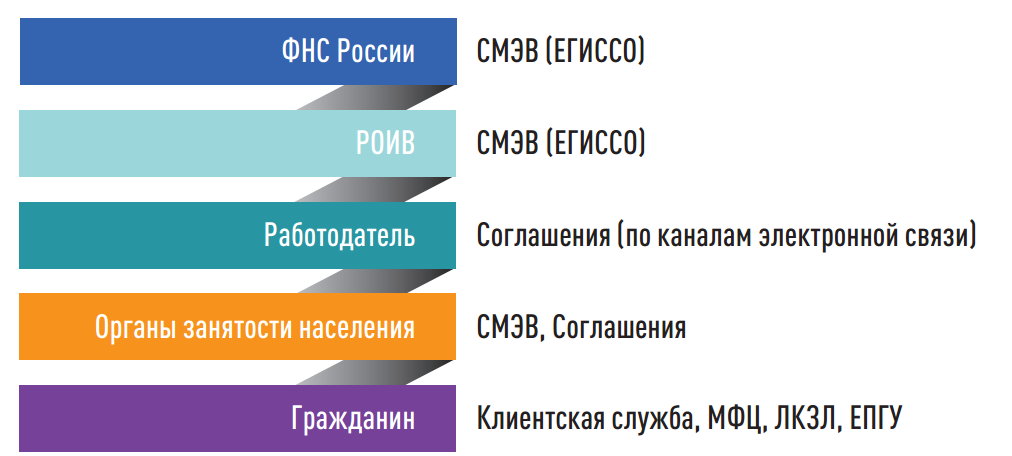 [Speaker Notes: Все граждане, по лицевым счетам которым можно будет определить автоматически их статус, это в основном граждане, претендующие на пенсию по общим основаниям, а также граждане имеющие полный северный стаж будут отражены в ЕГИССО (единая государственная система социального обеспечения). По гражданам, по лицевым счетам которых невозможно автоматически определить статус будут направляться ПФР до Отделений, а мы в свою очередь будем спускать их на уровень УПФР.
Также ПФР разрабатывается СМЭВ, который тоже будет завязан с ЕГИССО.
С работодателями обмениваться информацией о статусе предпенсионера мы бедем по соглашениям по каналам защищенной связи БПИ.
И также гражданин будет иметь право обратится к нам лично, через МФЦ, ЛКГ и ЕПГУ.

Что мы будем в будущем делать со списками, которые будут спущены с ПФР? 
В разработке новый программный комплекс по назначению и выплате пенсий, в котором будут реализована подсистема: Заблаговременная работа. Вручную ТО будут отрабатывать направленные списки и в этой новой программе мы будем проставлять вручную статус- предпенсионер. База будет подниматься на федер. Уровень и отражаться в ЕГИССО. После чего информация о гражданине будет доступна для всех ТО ПФР по всей России. Такие планы. До нас были доведены ПФР. 
На сегодняшний день, в ручную передавать данную информацию.]
Информационное взаимодействие с органами занятости
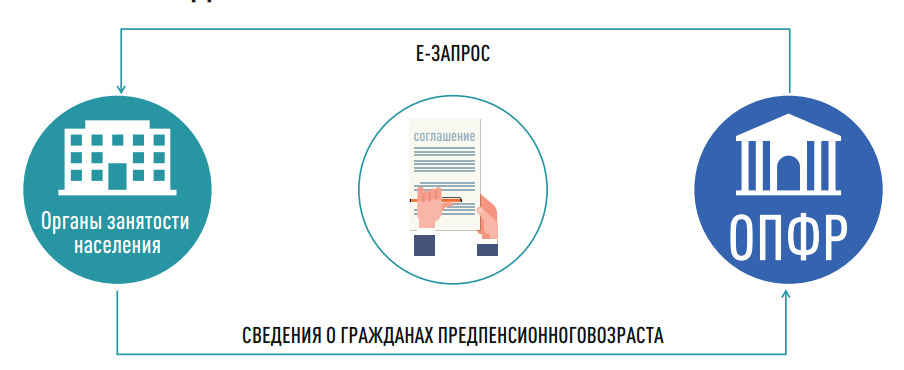 Соглашение об информационном взаимодействии между ОПФР по Республике Коми и Минтрудом от 31.10.2018
Взаимодействие осуществляется через VipNet [Клиент] ПО «Деловая почта»
Информационное взаимодействие между территориальными органами ПФР и работодателями
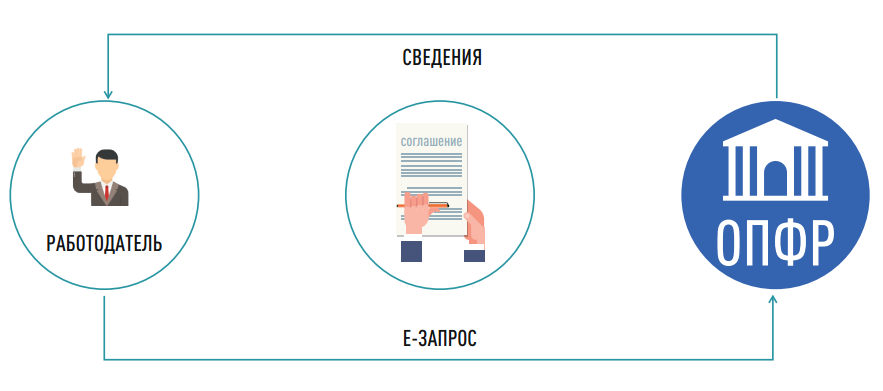 Взаимодействие осуществляется через ПК «Бесконтактный прием информации»
Информация по взаимодействию между территориальными органами ПФР и работодателями по заключению соглашений
Информирование граждан о праве на приобретенные льготы
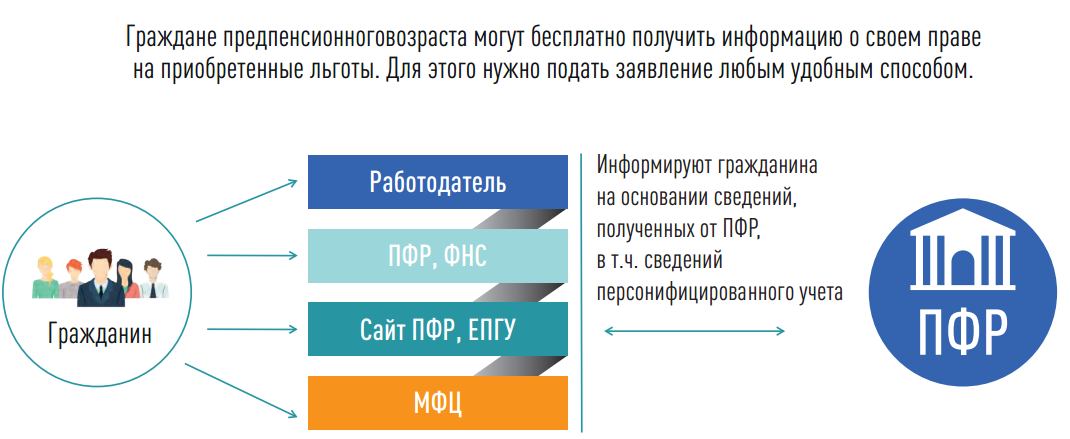 СПАСИБО ЗА ВНИМАНИЕ!